Môn :Giáo dục công dân
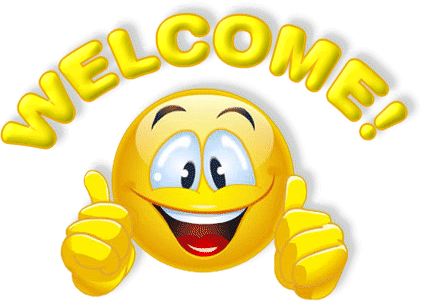 Bài 7: Xây dựng gia đình văn hóa
B. Hoạt động tình thành kiến thức
1. Tìm hiểu về gia đình văn hóa và các tiêu chuẩn cơ bản của gia đình văn hóa
 a, Đọc thông tin
Thông tin 1
Gia đình văn hóa là gia đình hòa thuận, hạnh phúc, tiến bộ, thực hiện kế hoạch hóa gia đình, đoàn kết với xóm giềng và làm tốt nghĩa vụ công dân.
Bài 7: Xây dựng gia đình văn hóa
1. Tìm hiểu về gia đình văn hóa và các tiêu chuẩn cơ bản của gia đình văn hóa
 a, Đọc thông tin
Thông tin 2
Điều 4: Tiêu chuẩn Danh hiệu “Gia đình văn hóa”
1. Gương mẫu chấp hành đường lối chủ trương của Đảng, chính sách pháp luật của Nhà nước; tích cực thâm  gia phong trào của địa phương […]
2. Gia đình hòa thuận, hạnh phúc , tiến bộ, tương trợ giúp đỡ mọi người trong cộng đồng […]
3. Tổ chức lao động, sản xuất, kinh doanh, công tác, học tập đạt năng suất, chất lượng, hiêu quả […]
Bài 7: Xây dựng gia đình văn hóa
1. Tìm hiểu về gia đình văn hóa và các tiêu chuẩn cơ bản của gia đình văn hóa
 b, Hoàn thành bảng
Bài 7: Xây dựng gia đình văn hóa
1. Tìm hiểu về gia đình văn hóa và các tiêu chuẩn cơ bản của gia đình văn hóa
Bài 7: Xây dựng gia đình văn hóa
2. Tìm hiểu ý nghĩa của việc xây dựng gia đình văn hóa
Bài 7: Xây dựng gia đình văn hóa
3. Tìm hiểu trách nhiệm của học sinh trong việc xây dựng gia đình văn hóa
 a, Tình huống
Trong khu tập thể, gia đình Hòa rất khá giả và sống khép khín. Bố mẹ Hòa không qua hệ với hàng xóm, nhà Hòa thường cửa đóng then cài nên mọi người cũng ngại tiếp xúc. Người trong nhà Hòa đều có suy nghĩ là nhà mình đầy đủ chẳng cần gần gũi với hàng xóm  cho thêm phiền hà
Bài 7: Xây dựng gia đình văn hóa
3. Tìm hiểu trách nhiệm của học sinh trong việc xây dựng gia đình văn hóa
 b, Câu hỏi
- Em nhận xét như thế nào về cách sống của gia đình Hòa ?
- Em có thể làm được những gì để giúp gia đình Hòa thay đổi cách sống hiện thời ?
Bài 7: Xây dựng gia đình văn hóa
3. Tìm hiểu trách nhiệm của học sinh trong việc xây dựng gia đình văn hóa
 b, Câu hỏi
- Em nhận xét như thế nào về cách sống của gia đình Hòa ?
-Trả lời : Gia đình hòa sống quá khép kín, không qua hệ, không chan hòa, hòa đồng với hàng xóm với tất cả mọi người
- Em có thể làm được những gì để giúp gia đình Hòa thay đổi cách sống hiện thời ?
Trả lời: Em có thể khuyên Hòa ,khuyên bố mẹ Hòa và mọi người trong nhà trên sống hòa đồng, vui vẻ với hàng xóm
Cảm ơn thâỳ cô và các bạn đã chú ý lăng ngheXin trân thành cảm ơn
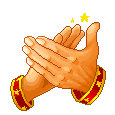